Thin straw update
Brendan Casey, July 27, 2020
‘Baseline’ straws
We have purchased and shipped material to PPG to try and manufacture ~8 micron thick spiral wound straws
They have received the material and are working on it

3 micron mylar x 2 + adhesive

Mylar is not metalized straws
Goal:
They say they think they can do it

They send us some to test (creep, etc…)

Straws pass those tests

We purchase material to make a batch of metalized straws
We want to get the POs in before the end of the fiscal year

We have them make a batch and then we can do further tests plus start making single straw and few straw prototypes
July 29, 2020
thin straws update
2
Thinner spiral wound straws
Started testing thinner materials.
Have also sent samples of these materials to PPG
Told them to work on baseline first and then start playing with these
Have done some instron tests
July 29, 2020
thin straws update
3
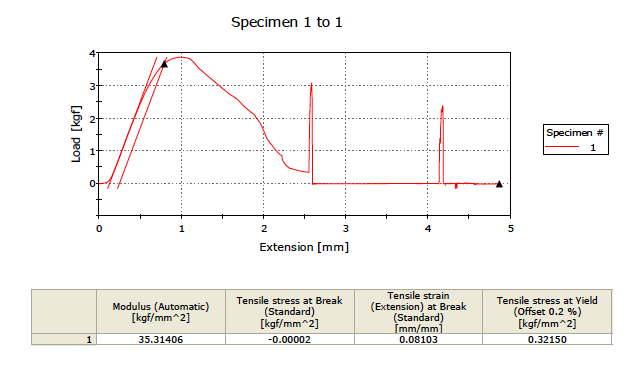 Pull tests
12 micron mylar
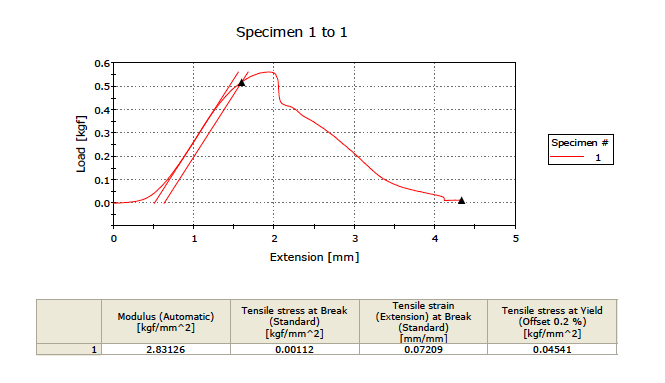 1.5 micron mylar
July 29, 2020
thin straws update
4
Pull tests
July 29, 2020
thin straws update
5
Metal straws
Have one quote from one group to do some R&D on extruding aluminum
Extrude in multiple stages and then etch outer diameter
I’m evaluating their quote 
I need to give them a spec for outer wall surface finish
My gut feeling is this in not that important if it is below fractions of a micron but I need to think about it a little more.
July 29, 2020
thin straws update
6
Conclusions
Making progress at greater than a snail’s pace.
I’ll try and have at least a little progress at every meeting
July 29, 2020
thin straws update
7